Научный форум молодых исследователей 
«Шаг в будущее»
Тема исследования:Мини – проект«МАТЕМАТИКА В КАЛЕНДАРЕ»
Автор:
Архиреева Татьяна Валерьевна
МАОУ «Ярковская СОШ»
 с. Ярково
Научный руководитель : 
Ганихина Антонина Владимировна
учитель математики 
МАОУ «Ярковская СОШ» 
с. Ярково
РФ Тюменская область
с. Ярково   2017 год
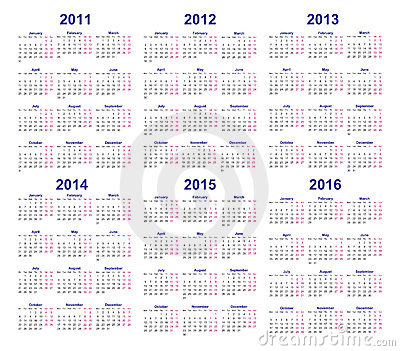 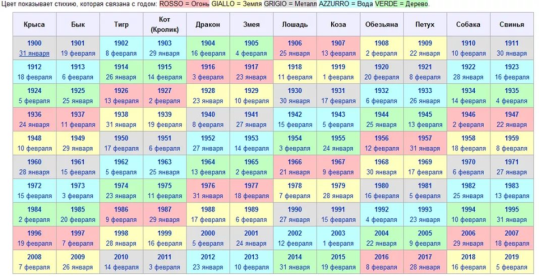 Введение:–
Актуальность - В наше время нет человека, который не знал бы, что такое календарь. К его услугам мы прибегаем ежедневно. Мы настолько привыкли пользоваться календарем, что даже не можем себе представить современное общество без упорядоченного счета времениМеня с детства интересовали эти карточки с нанесенными на них такими  знакомыми и таинственными датами. Особый интерес к настенному календарю у меня появился после задачи, которую нам предложил учитель на уроке геометрии, при изучении темы «треугольники»
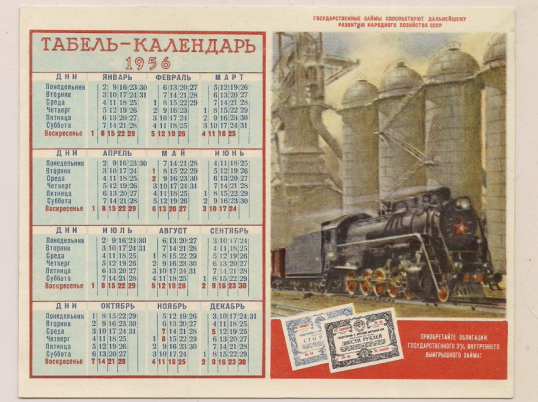 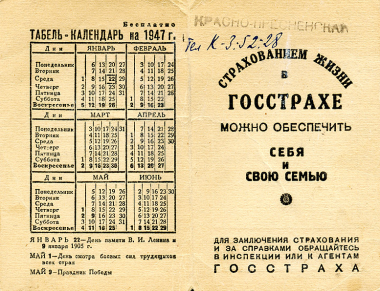 –А можно ли использовать настенный календарь на уроках математики?       Для этого надо выяснить есть ли ещё в математической литературе по теме «Календари», которые можно 
предлагать на уроках, олимпиадах и различных математических турнирах.
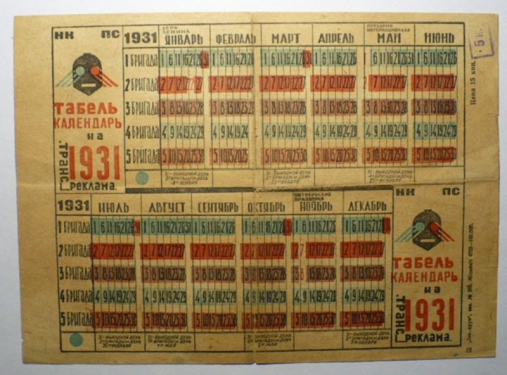 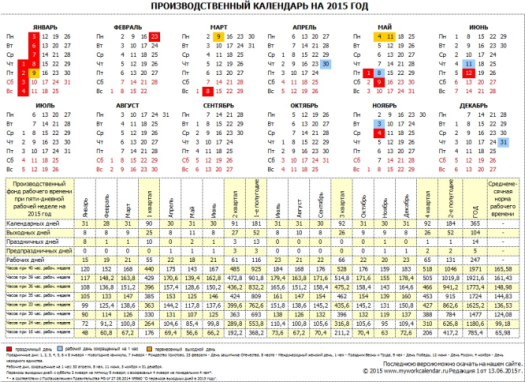 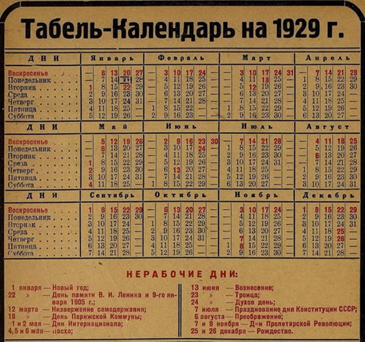 Гипотеза исследования:
Связанна с предположением, что, изучив особенности табель- календаря, можно исследовать немало задач по теме «Календари» , которые украсят уроки математики, и их можно применять и во внеклассной работе: олимпиадах, турнирах, конкурсах, марафонах и т.д.
Цель и задачи:
Цель исследования : доказать подлинность гипотезы.

Задачи: 
Изучить литературу по данной теме
Обработать полученную информацию
Познакомиться с историей появления календарей
Исследовать задачу про календарь и треугольники
Подобрать и исследовать задачи по теме «календари»
Выявить какими особенностями обладают настенные календари
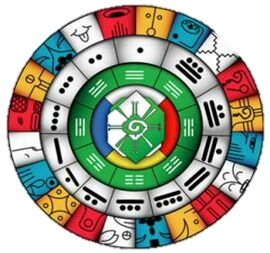 Основная часть.
1.История возникновения календарей. 
      Изначально календарь служил системой счисления дней в году и основывался на периодической смене движений небесных тел. Однако в разные исторические периоды различные культуры неодинаково трактовали принципы, которые должны лежать в основе создания календаря, отсюда многообразие видов календарей
 Что такое календарь?
Согласно определению Calendarium - это долговая книжка, расчет по которой производился в дни календ, то есть в первые дни месяца. Разные народы использовали свои способы датировки исторических событий, например, римляне вели отсчет с момента основания Рима, а древние египтяне - с начала правления новой династии.
2. Виды календарей
Перевод из одной системы летоисчисления в другую доставляет порою значительные сложности из-за различной продолжительности года, а также неодинаковой даты начала года в различных системах.
В Древнегреческом календаре год содержал 354 сут. Однако из-за расхождения с солнечным годом на 11,25 суток, каждые восемь лет к году прибавляли девяносто дополнительных суток, поделенных на три равных месяца.
Изначально Древнеримский календарь состоял из 304 сут, поделенных на 10 месяцев, а первым месяцем года считалась дата - первое марта. Впоследствии римский календарь подвергся многочисленным реформам, в частности, были добавлены еще два месяца, а также была изменена дата нового года с первого марта на первое января.
Введение Юлианского календаря было связано и именем Юлия Цезаря, стремившегося увязать календарные даты с сезонными природными явлениями. Юлий установил продолжительность года, равную 365,25 суткам. Согласно юлианскому календарю, раз в четыре года наступает високосный год, длительность которого составляет 366 солнечных сут. Ориентация на солнечный цикл позволила избежать лишних "вставок" в календарь (за исключением високосного года), а также приблизить календарные даты к природному циклу.
Григорианский календарь был введен при папе Римском Григории XIII и обозначен как "новый стиль" взамен "старому стилю" (юлианскому календарю). Целью введения григорианского календаря являлось возвращение реальной даты весеннего равноденствия - 21 марта, установленной еще во времена Никейского собора, утвердившего пасхалию. Григорианский календарь максимально точно приближен к тропическому году, разница составляет всего лишь 26 секунд. Эта разница достигнет суток через 3333 года, но для компенсации этой погрешности в григорианском календаре было введено особое правило, основанное на том, что из каждых 400 лет должны быть исключены три високосных года. Это смогло бы поправить календарь настолько, что ошибка величиною в одни сутки возникла только через сто тысяч лет. Григорианский календарь в России был введен лишь в 1918 году, разница между новым и старым стилями в 21 веке составила 13 суток.
Другие классификации
Существуют и другие виды календарей, содержащие в своей основе различные системы летоисчисления: 
православный  календарь , египетский, еврейский, мусульманский, китайский и т.д.
В основе любого календаря, за редким исключением, лежит цикличность двух основных небесных тел - луны и солнца. В связи с этим выделит три основных типа календарей.
1. Лунный календарь. В его основе - циклическая смена лунных фаз в течение синодического месяца, равного 29,53 суткам. Таким образом, лунный год содержит 354,37 сут. Основной минус данного календаря заключается в том, что он не учитывает дробную часть, и за каждые 30 лет накапливаются лишние 11 суток. Типичным примером лунного календаря является мусульманский календарь.
2. Солнечный календарь основан на годовом солнечном цикле и имеет продолжительность 365,24 сут. Для устранения возникающей погрешности каждые четыре года вводится специальный високосный год, содержащий лишние сутки. Основными датами, на которые ориентируется подобный календарь,
 являются дни равноденствия и солнечного 
солнцестояния. Григорианский календарь 
является солнечным.
3. Лунно-солнечный календарь. Как видно из 
названия, это попытка соединить два типа календарей и, соответственно, согласовать два цикла - лунный и солнечный. Достаточно сложен как в расчетах, так и в применении. Например, для устранения расхождений используют добавление каждые два или три года дополнительного тринадцатого месяца. Примером является еврейский календарь
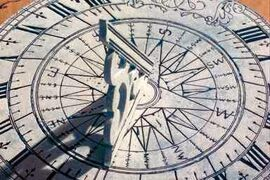 3.Треугольник. 
Треугольник –  это простейший многоугольник, имеющий 3 вершины (угла) и 3 стороны; часть плоскости, ограниченная тремя точками и тремя отрезками, попарно соединяющими эти точки.
Треугольник является одной из важнейших геометрических фигур, повсеместно используемых в науке и технике, поэтому глубокое исследование его свойств проводилось начиная с глубокой древности.

Классификация треугольников
По типу треугольников:   Остроугольный, Тупоугольный, Прямоугольный, Разносторонний,  Равнобедренный, Равносторонний
По величине углов
Поскольку в евклидовой геометрии сумма углов треугольника равна 180°, то не менее двух углов в треугольнике должны быть острыми (меньшими 90°). Выделяют следующие виды треугольников :
Если все углы треугольника острые, то треугольник называется остроугольным;
Если один из углов треугольника тупой (больше 90°), то треугольник называется тупоугольным;
Если один из углов треугольника прямой (равен 90°), то треугольник называется прямоугольным. Две стороны, образующие прямой угол, называются катетами, а сторона, противолежащая прямому углу, называется гипотенузой.
По числу равных сторон   
Разносторонним называется треугольник, у которого все три стороны не равны.
Равнобедренным называется треугольник, у которого две стороны равны. Эти стороны называются боковыми, третья сторона называется основанием. В равнобедренном треугольнике углы при основании равны.
Равносторонним или правильным называется треугольник, у которого все три стороны равны. В равностороннем треугольнике все углы равны 60°, а центры вписанной и описанной окружностей совпадают. Равносторонний треугольник является частным случаем равнобедренного треугольника.
Учебные задачи:
 
№1. Получится ли равнобедренный
 прямоугольный треугольник, если соединить 
числа 10,20,30 в любом году?

             №2. Каков будет результат, если соединить 
числа  10, 20, 30 в календаре
на каждом месяце за 1989 год,?

№3. Получится ли равнобедренный
 прямоугольный треугольник, если соединить 
другие числа в любом месяце?
Исследование по задаче № 1
Январь 2015
Январь 2014
Вывод: если соединить 
числа 10,20,30  одного и того же месяца в любом году, а мной выбраны 4 последовательных года - то,  в этих случаях получается  равнобедренный
 прямоугольный треугольник
Анализируя таблицы, мы видим, что существует несколько различных вариантов 
расположения дат в январском календаре. 
При этом получены всего три  одинаковых ситуации и  1 отличающаяся ситуация расположения равнобедренного треугольника
Январь 2017
Январь 2016
Исследование по задаче № 2
На основе календаря 1989 года
Пункты исследования - Январь
Доказательство:
1. Дополнительные соединения
^ 10-13-20
   20-13
L 13 (по 90 град.)
   10-13
^ 30-9-10
   9-10         =
L 9              =
   9-30         =
^ 30-9-10  =^ 10-13-20 
 (по 1 признаку равенства 
прямоугольных треугольников)
2. Дополнительные  соединения
в  равных треугольниках против равных углов лежат равные стороны    =>      30-10 = 10-20
3.
^ 10-13-20
L 13-10-20
L 13-20-10.
^ 30-9-10
L 9-30 -10     =
L 9-10-30      =
так  как  они лежат в равных треугольниках против равных сторон 
 L 30-10-20  = 180 градусов – (L 9-10-30 + L 13-10-20 )
Доказательство:
1. Дополнительные соединения
^ со сторонами 10-20-30 не может быть получен, т.к. не имеет  числа 30 и не может представится в виде треугольника с 3 сторонами и 3 углами => получен отрезок 20-10
Доказательство:
1. Дополнительные соединения
^ 10-30-31
   30-31
L 31 (по 90 град.)
   10-31
^ 20-27-30
   20-27         =
L 27              =
   27-30         =
^ 20-27-30  =^ 10-30-31 
 (по 1 признаку равенства 
прямоугольных треугольников)
2. Дополнительные  соединения
в  равных треугольниках против равных углов лежат равные стороны    =>      30-20 = 30-10
3.
^ 10-30-31
L 10-30-31
L 30-10-31.
^  20-27-30
L 27-20 -30     =
L 20-30-27      =
так  как  они лежат в равных треугольниках против равных сторон 
 L 10-30-20  = 180 градусов – (L 20-30-27 + L 10-30-31)
Доказательство:
^ со сторонами 10-20-30 не может быть получен, т.к. не может представится в виде треугольника с 3 сторонами и 3 углами, а три его точки 10-20-30 легли на одну прямую (отрезок) => получена прямая 10 - 20 - 30
Доказательство:
1. Дополнительные соединения
^ 30-9-10
   9-10         =
L 9              =
   9-30         =
^ 10-13-20
   20-13
L 13 (по 90 град.)
   10-13
^ 30-9-10  =^ 10-13-20 
 (по 1 признаку равенства 
прямоугольных треугольников)
2. Дополнительные  соединения
в  равных треугольниках против равных углов лежат равные стороны    =>      30-10 = 10-20
3.
^ 10-13-20
L 13-10-20
L 13-20-10.
^ 30-9-10
L 9-30 -10     =
L 9-10-30      =
так  как  они лежат в равных треугольниках против равных сторон 
 L 30-10-20  = 180 градусов – (L 9-10-30 + L 13-10-20 )
Доказательство:
1. Дополнительные соединения
^ 20-27-30
   20-27         =
L 27              =
   27-30         =
^ 10-30-х
   30-х
L х (по 90 град.)
   10-х
х
^ 20-27-30  =^ 10-30-х 
 (по 1 признаку равенства 
прямоугольных треугольников)
2. Дополнительные  соединения
в  равных треугольниках против равных углов лежат равные стороны    =>      30-20 = 30-10
3.
^  20-27-30
L 27-20 -30     =
L 20-30-27      =
^ 10-30-х
L 10-30-х
L 30-10-х.
так  как  они лежат в равных треугольниках против равных сторон 
 L 10-30-20  = 180 градусов – (L 20-30-27 + L 10-30-31)
Доказательство:
1. Дополнительные соединения
^ с точками 10,20,30 не может быть получен, т.к. не может представляться в виде треугольника с тремя сторонами и тремя углами, а три его точки 10,20,30 легли на одну прямую (отрезок) => получена прямая 10 - 20 - 30
Доказательство:
1. Дополнительные соединения
^ 30-9-10
   9-10         =
L 9              =
   9-30         =
^ 10-13-20
   20-13
L 13 (по 90 град.)
   10-13
^ 30-9-10  =^ 10-13-20 
 (по 1 признаку равенства 
прямоугольных треугольников)
2. Дополнительные  соединения
в  равных треугольниках против равных углов лежат равные стороны    =>      30-10 = 10-20
3.
^ 30-9-10
L 9-30 -10     =
L 9-10-30      =
^ 10-13-20
L 13-10-20
L 13-20-10.
так  как  они лежат в равных треугольниках против равных сторон 
 L 30-10-20  = 180 градусов – (L 9-10-30 + L 13-10-20 )
Доказательство:
1. Дополнительные соединения
^ 20-27-30
   20-27         =
L 27              =
   27-30         =
^ 10-30-х
   30-х
L х (по 90 град.)
   10-х
х
^ 20-27-30  =^ 10-30-х 
 (по 1 признаку равенства прямоугольных треугольников)
2. Дополнительные  соединения
в  равных треугольниках против равных углов лежат 
равные стороны    =>   30-20 = 30-10
3.
^  20-27-30
L 27-20 -30     =
L 20-30-27      =
^ 10-30-х
L 10-30-х
L 30-10-х.
так  как  они лежат в равных треугольниках против равных сторон 
 L 10-30-20  = 180 градусов – (L 20-30-27 + L 10-30-31)
Доказательство:
1. Дополнительные соединения
^ 30-9-10
   9-10         =
L 9              =
   9-30         =
^ 10-13-20
   20-13
L 13 (по 90 град.)
   10-13
^ 30-9-10  =^ 10-13-20 
 (по 1 признаку равенства 
прямоугольных треугольников)
2. Дополнительные  соединения
в  равных треугольниках против равных углов лежат равные стороны    =>      30-10 = 10-20
3.
^ 10-13-20
L 13-10-20
L 13-20-10.
^ 30-9-10
L 9-30 -10     =
L 9-10-30      =
так  как  они лежат в равных треугольниках против равных сторон 
 L 30-10-20  = 180 градусов – (L 9-10-30 + L 13-10-20 )
Доказательство:
1. Дополнительные соединения
^ 20-27-30
   20-27         =
L 27              =
   27-30         =
^ 10-30-х
   30-х
L х (по 90 град.)
   10-х
х
^ 20-27-30  =^ 10-30-х 
 (по 1 признаку равенства прямоугольных треугольников)
2. Дополнительные  соединения
в  равных треугольниках против равных углов лежат 
равные стороны    =>   30-20 = 30-10
3.
^  20-27-30
L 27-20 -30     =
L 20-30-27      =
^ 10-30-х
L 10-30-х
L 30-10-х.
так  как  они лежат в равных треугольниках против равных сторон 
 L 30-10-20  = 180 градусов – (L 9-10-30 + L 13-10-20 )
Доказательство:
1. Дополнительные соединения
^ 20-27-30
   20-27         =
L 27              =
   27-30         =
^ 10-13-20
   20-13
L 13 (по 90 град.)
   10-13
2. Дополнительные  соединения
в  равных треугольниках против равных углов лежат равные стороны    =>      30-20 = 30-10
3.
^  20-27-30
L 27-20 -30     =
L 20-30-27      =
^ 10-30-31
L 10-30-31
L 30-10-31.
так  как  они лежат в равных треугольниках против равных сторон 
 L 10-30-20  = 180 градусов – (L 20-30-27 + L 10-30-31)
Исследование по задаче № 2
Вывод: результат исследования - соединение
числа  10, 20, 30 в календаре на каждом месяце за 1989 год:
 1. отмечены повторения результатов получения треугольников и их данных 
2. Месяцы апрель и июль  так же отмечены повторением результата- три его точки 10,20,30 выстроились на одной  прямой
3. За месяцы ноябрь, сентябрь и  июнь были получены доказательства с помощью замены неизвестного числа для дополнительного соединения.
4. Один из месяцев февраль – равнобедренный треугольник 10-20-30 не может быть получен, т.к. не имеет  числа 30 и не может представится в виде треугольника с 3 сторонами и 3 углами => получен отрезок 20-10
Исследование по задаче № 3
Вывод :  мной взяты произвольные числа в одном и том же месяце одного года:   1,11,21 и  5,15, 25. 
В данном исследовании - получились равнобедренные
 прямоугольные треугольники по тому же, вышеизложенному  принципу доказательств.
Общий вывод по исследованию учебных задач:
Календари имеют особенность:
    Если соединить числа 10, 20 и 30 в любом месяце года, то будет получаться равнобедренный прямоугольный треугольник (за исключением тех мест, где  в таблицах  числа 10, 20 и 30 лежат на одной прямой). 
   Обратим внимание  и мы видим, что первая ситуация получается, если 1 число месяца приходится на воскресенье, понедельник и вторник. Вторая ситуация получается, если 1 число месяца приходится на среду, четверг и пятницу. Если 1 число приходится на субботу, то получаем, что числа 10, 20 и 30 лежат на одной прямой. Как в нашей ситуации, числа  10, 20, 30 отстоят друг от друга на 10 единиц.  Т. е. – периодичность построения  определённо обладает  системой. При   соединении данных чисел получим равнобедренный прямоугольный треугольник.
Задача по теме исследования :Выяснить, получится ли  прямоугольный треугольник, если соединить другие числа, отстоящие так же  друг от друга на 10 единиц? Например, соединим числа 1, 11, 21;   2, 12, 22;   3, 13, 23;    4, 14, 24; 5, 15, 25;    6, 16, 26;   7, 17, 27;   8, 18, 28;   9, 19, 29;   11, 21, 31. Для примера возьмём произвольно текущий 2017 год
Вывод: Календари обладают следующей особенностью: 
Системностью повторения  и если в календаре любого месяца соединить числа, отстоящие друг от друга на 10 единиц, то получится равнобедренный прямоугольный треугольник, за исключением  случаев, где центры клеток с числами 10, 20 и 30 лежат на одной прямой.
Задача о таинственных квадратах в календарях: разобраться, что это такое ?
Действительно, исследуя календари, я заметила, что в любом месяце можно выделить квадраты, состоящие из четырех чисел (2×2), или из девяти чисел (3×3), и даже из шестнадцати чисел(4×4). Нужно разобраться:  какими свойствами обладают такие квадраты?
Оказалось, 1) если сложить по диагонали сумму чисел квадрата то она будет равна:
из четырех чисел (2×2) : 7+15=22  и  8+14=22  или  1+9=2+8 = 10
из девяти чисел (3×3):  13+21+29= 27+21+15=63 или 4+12+20= 36 и 18+12+6=36
                                                  из шестнадцати чисел(4х4):
                                                      2+10+18+26 = 23+17+11+5=56
                                                      1+9+17+25= 22+16+10+4= 52
2) Чтобы найти сумму всех четырех
 чисел достаточно сумму чисел 
одной диагонали умножить на 2 ,
 например (7+15)*2=44,
 а сумму девяти(3х3)………………
Литература:
Бережко, Н.Г. Хронология русского летоисчисления. Проблемы источниковедения / Н.Г Бережко - 1958.
Иченская МА. «отдыхаем с математикой » Волгоград. Изд-во «Учитель » 2008г.
Кординна  Н.Е. «Виват, Математика!»Волгоград. Изд-во «Учитель»2010 г.
Кордемский Б.А. «Удивительный мир чисел» Москва. «Просвещение» 1986
Климишин, И.А. Календарь и хронология / И.А. Климишин - М., 1985